New Deal Efficacy
Announcements/Reminders
Late Work Due Date?
What’s the schedule for the end of the semester?
You get a study guide, and you get a study guide! Everybody gets a study guide!
Review Questions
Everybody stand up!
To answer the question, you will move to the appropriate corner
Bad Foreign Trade Decisions
The Stock Market Crash
What was not the cause of the Great Depression?
People Purchasing Goods with Credit
Banks Failing
The New Deal
The Cyclical Effect
What were the programs created by the gov to fight the Depression called?
Alphabet Agencies
Imports
Exports
Goods made in other countries and brought to America
Tariffs
The Dust Bowl
The Taco Bell
A manmade “natural” disaster that devastated the Great Plains in the 30’s
The Super Bowl
Roosevelt
Hoover
Which President thought that the government should not be the ones providing welfare
Obama
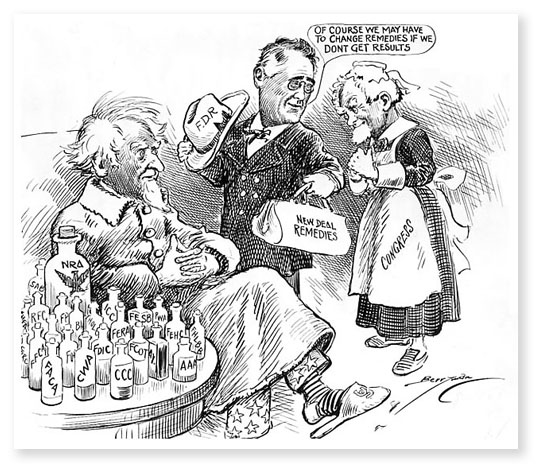 Fireside Chats
“I never saw him—but I knew him. Can you have forgotten how, with his voice, he came into our house, the President of these United States, calling us friends..."—Carl Carmer, April 14, 1945 
Roosevelt would use the radio to give people updates on the state of the nation. He would explain the problems the country was facing and detail his plans to solve them.
He did this 31 times over the course of his presidency
Fireside Chats
Read Roosevelt’s fireside chats from May 1933. Answer the questions on your note sheet.
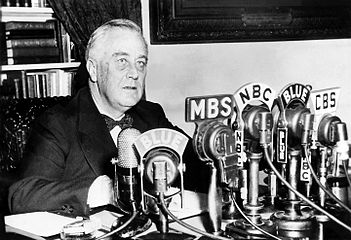 Court Packing
"What is my proposal? It is simply this: whenever a judge or justice of any federal court has reached the age of seventy and does not avail himself of the opportunity to retire on a pension, a new member shall be appointed by the president then in office, with the approval, as required by the Constitution, of the Senate of the United States. That plan has two chief purposes. By bringing into the judicial system a steady and continuing stream of new and younger blood, I hope, first, to make the administration of all federal justice, from the bottom to the top, speedier and, therefore, less costly; secondly, to bring to the decision of social and economic problems younger men who have had personal experience and contact with modern facts and circumstances under which average men have to live and work. This plan will save our national Constitution from hardening of the judicial arteries.”
Franklin D. Roosevelt, Fireside Chat, 1937
Court Packing
What is Roosevelt’s proposal?
Why would he make this proposal?
Do you think his proposal is something the President should do?
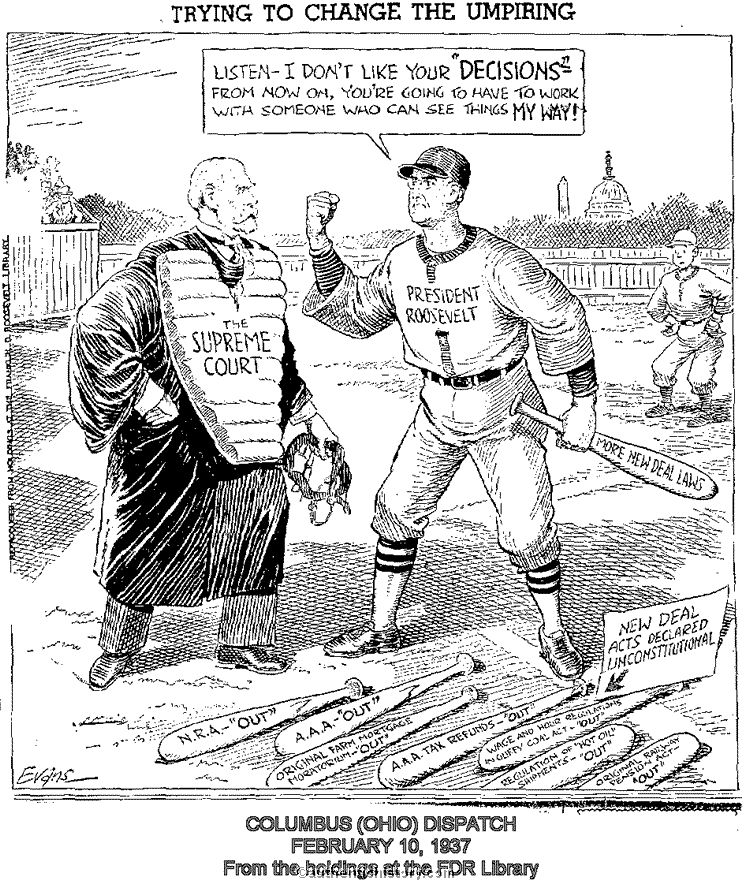 Court Packing- Public Opinion
Anotha One
Court Packing- Public Opinion
What did people think of Roosevelt’s court packing proposal?
Why was Roosevelt’s proposal controversial?
New Deal Debate Instructions
You will get into groups of four for this activity
You will then divide into two teams of two- one team will say that the New Deal Programs were effective at fixing the Depression, the other will say they weren’t
Read ALL the documents and choose the best five pieces of evidence that support your side
Use sourcing to strengthen your arguments
New Deal Debate- The Debate
The group saying the New Deal was a success (Team A) goes first
They present their evidence and the other team (Team B) writes it down.  Team B then summarizes the evidence back to Team A
Then switch! Team B presents their evidence, Team A writes it down and repeats it back to Team B
New Deal Debate – Resolution
Now discuss ALL the evidence and as an entire group try to come to a consensus about whether the New Deal was effective
You no longer have to support your assigned side
Individually write a paragraph describing the agreement your group came to.  Make sure to use the evidence both sides presented.